4.	Ο εθνικός διχασμός (1915-1922)
α. Από την παραίτηση του Βενιζέλου έως τη Συνθήκη των Σεβρών
β. Από τη συνθήκη των Σεβρών έως την ήττα στη Μ. Ασία
α. Από την παραίτηση του Βενιζέλου έως τη Συνθήκη των Σεβρών
Ήδη από το 1912, μετά τη σαρωτική νίκη του στις εκλογές, ο Βενιζέλος ήταν κυρίαρχος του πολιτικού παιχνιδιού, χωρίς ουσιαστική κοινοβουλευτική αντιπολίτευση. 
Το 1913, τον βασιλιά Γεώργιο Α' διαδέχθηκε στο θρόνο ο Κωνσταντίνος, στον οποίο ο Βενιζέλος, ένα χρόνο νωρίτερα, παραχώρησε το αξίωμα του αρχιστράτηγου. 
Μέχρι το 1915 οι δύο ισχυρές προσωπικότητες δεν ήρθαν σε σύγκρουση. 
Τα κόμματα της αντιπολίτευσης αναγνώριζαν στον βασιλιά το δικαίωμα να επιβάλλει τη δική του άποψη για την εξωτερική πολιτική, παραβλέποντας ότι κάτι τέτοιο ήταν αντισυνταγματικό. 
Αυτό ενίσχυσε τους εχθρούς της κοινοβουλευτικής δημοκρατίας, προ πάντων έναν κύκλο αντιδημοκρατικών αξιωματικών.
α. Από την παραίτηση του Βενιζέλου έως τη Συνθήκη των Σεβρών
Με αφορμή τον Α' Παγκόσμιο πόλεμο, εκφράστηκαν διαφορετικές απόψεις ως προς τη σκοπιμότητα ή μη της συμμετοχής της Ελλάδας στον πόλεμο. 
Οι Φιλελεύθεροι τάσσονταν υπέρ της συμμετοχής στον πόλεμο, στο πλευρό της Αντάντ, επειδή προσδοκούσαν ότι με αυτόν τον τρόπο η Ελλάδα θα είχε εδαφικά οφέλη. 
Ο βασιλιάς και το Γενικό Επιτελείο είχαν διαφορετική εκτίμηση. Θεωρούσαν ανεύθυνη τη θέση των Φιλελευθέρων, εκτιμώντας ότι η έκβαση του πολέμου ήταν αβέβαιη και θα μπορούσαν να νικήσουν οι Κεντρικές δυνάμεις. 
Δεδομένης της κυριαρχίας της Αγγλίας στην ανατολική Μεσόγειο, και παρά τους δεσμούς του με τη Γερμανία, ο Κωνσταντίνος δεν μπορούσε να ζητήσει συμμετοχή στον πόλεμο στο πλευρό των Κεντρικών Δυνάμεων, γι' αυτό έλαβε θέση υπέρ της ουδετερότητας της Ελλάδας. 
Η εμμονή του Κωνσταντίνου στη θέση αυτή, τον οδήγησε να δράσει με τρόπο που υπέσκαπτε τα θεμέλια του πολιτικού συστήματος. 
Ο βασιλιάς, ανέπτυξε μυστική διπλωματία εν αγνοία Γης κυβέρνησης, καταφεύγοντας ακόμη και σε παράνομα μέσα (π.χ. παράδοση απόρρητων διπλωματικών εγγράφων στους Γερμανούς.) 
Το 1915 προκάλεσε δύο φορές την παραίτηση της κυβέρνησης.
α. Από την παραίτηση του Βενιζέλου έως τη Συνθήκη των Σεβρών
Στις εκλογές που προκηρύχθηκαν μετά τη δεύτερη παραίτηση του Βενιζέλου, δεν συμμετείχαν οι Φιλελεύθεροι, καθώς θεωρούσαν την ενέργεια του βασιλιά ως παραβίαση του συντάγματος. 
Εκδηλώσεις βίας και φανατισμού δημιούργησαν χάσμα ανάμεσα στις δύο παρατάξεις και κυριάρχησε το μίσος. 
Όποιος ήταν κατά του πολέμου, κινούσε αμέσως την υποψία στους Βενιζελικούς, ότι ήταν κατά της κοινοβουλευτικής δημοκρατίας, κατά των εθνικών συμφερόντων. 
Οι Αντιβενιζελικοί έβλεπαν στο πρόσωπο των Βενιζελικών βίαιους πράκτορες της Αντάντ, που μάχονταν τον βασιλιά, κατέστρεφαν την ενότητα του έθνους και έθεταν σε κίνδυνο το κράτος. 
Τα δύο κόμματα διέφεραν όλο και λιγότερο μεταξύ τους στην πολιτική πρακτική και την προπαγάνδα, παράλληλα όμως όλο και περισσότερο ενισχυόταν ο διπολισμός. 
Στα μέσα του 1916 το Κοινοβούλιο χάθηκε ουσιαστικά από το προσκήνιο. 
Το κλίμα της εποχής επέτρεψε να συμμετάσχουν στη διαμάχη και στρατιωτικοί, οι οποίοι δημιούργησαν δύο οργανώσεις αντίθετες μεταξύ τους, ανάλογα με το αν τα συμφέροντα κάθε ομάδας εξυπηρετούνταν από τον πόλεμο ή την ουδετερότητα. 
Στις 26 Σεπτεμβρίου ο Βενιζέλος συγκρότησε δική του κυβέρνηση στη Θεσσαλονίκη.
α. Από την παραίτηση του Βενιζέλου έως τη Συνθήκη των Σεβρών
Οι συγκρούσεις πήραν σταδιακά διαστάσεις εμφυλίου πολέμου. 
Οι Αντιβενιζελικοί άσκησαν τρομοκρατία στους αντιπάλους, ενώ ο Βενιζέλος κήρυξε έκπτωτο το βασιλιά, ο οποίος υπό την πίεση της Αντάντ εγκατέλειψε το θρόνο και τη χώρα. 
Οι Φιλελεύθεροι ανέλαβαν στην Αθήνα τη διακυβέρνηση και κήρυξαν τη χώρα σε κατάσταση πολιορκίας. 
Ο εθνικός διχασμός εξαπλώθηκε στο στράτευμα, καθώς ευνοήθηκαν οι αξιωματικοί της οργάνωσης «Εθνική Άμυνα» εις βάρος άλλων. 
Η κυβέρνηση παρέτεινε τη θητεία της Βουλής, παρά την πίεση που ασκούσαν τα κόμματα της αντιπολίτευσης.
α. Από την παραίτηση του Βενιζέλου έως τη Συνθήκη των Σεβρών
Η κυβέρνηση των Φιλελευθέρων οδήγησε την Ελλάδα στον πόλεμο στο πλευρό της Αντάντ, αποσκοπώντας, όπως προαναφέρθηκε, στην ικανοποίηση εθνικών διεκδικήσεων. 
Οι Αντιβενιζελικοί διαφωνούσαν και παρακολουθούσαν με δυσαρέσκεια τις εξελίξεις, καθώς τάσσονταν υπέρ της διατήρησης των εκτός Ελλάδος ελληνικών πληθυσμών και υπέρ της ευκαιριακής προσάρτησης εδαφών χωρίς κίνδυνο. 
Ο εθνικός διχασμός έφτασε στο αποκορύφωμά του με την απόπειρα δολοφονίας του Βενιζέλου και τη δολοφονία του Ίωνος Δραγούμη, το 1920.
β. Από τη συνθήκη των Σεβρών έως την ήττα στη Μ. Ασία
Η Συνθήκη των Σεβρών (10 Αυγούστου 1920) αποτέλεσε τη μεγαλύτερη διπλωματική επιτυχία της Ελλάδας και δικαίωσε την τολμηρή πολιτική του Βενιζέλου. 
Η μικρή Ελλάδα των παραμονών των Βαλκανικών πολέμων γίνεται με την υπογραφή της Συνθήκης «η Ελλάδα των δύο Ηπείρων και των πέντε Θαλασσών». 
Το όραμα της Μεγάλης Ιδέας φαίνεται να γίνεται απτή πραγματικότητα.
β. Από τη συνθήκη των Σεβρών έως την ήττα στη Μ. Ασία
Οι Φιλελεύθεροι προκήρυξαν εκλογές για αναθεωρητική εθνοσυνέλευση, με στόχο να νομιμοποιήσουν τις μέχρι τότε ενέργειές τους και να περιορίσουν τις αρμοδιότητες του βασιλιά. 
Η συνασπισμένη αντιπολίτευση, όμως, απροσδόκητα κέρδισε τις εκλογές. 
Ο Βενιζέλος έφυγε στο εξωτερικό. 
Η νέα κυβέρνηση έκανε δημοψήφισμα για την επιστροφή του Κωνσταντίνου, στο οποίο η ετυμηγορία ήταν υπέρ του βασιλιά. Δίστασε όμως να αλλάξει την εξωτερική πολιτική και να επιδιώξει ειρηνική λύση. 
Το μέτωπο κατέρρευσε, με αποτέλεσμα την ολοκληρωτική ήττα.
Στις 25 Ιανουαρίου 1921 η Αναθεωρητική Εθνοσυνέλευση που προέκυψε από τις εκλογές του Νοέμβριοι ανακηρύχθηκε Συντακτική καθώς θεωρήθηκε αναγκαίο να αλλάξει εξ ολοκλήρου το σύνταγμα.
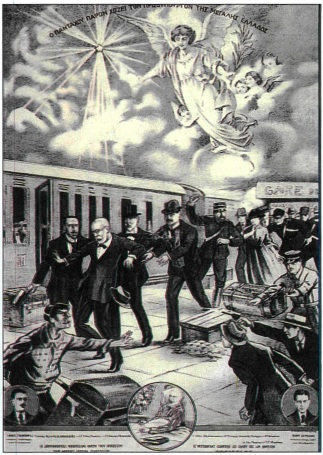 Εικόνα
Λαϊκή εικόνα που αναπαριστά τη δολοφονική απόπειρα κατά τον Βενιζέλου στη Γαλλία από δύο απότακτους αξιωματικούς (Αθήνα, Εθνικό Ιστορικό Μουσείο)
Ερωτήσεις πανελληνίων
Ποια ήταν τα αίτια της διαφωνίας μεταξύ του Ελ. Βενιζέλου και του βασιλιά Κωνσταντίνου κατά τον Α΄ Παγκόσμιο πόλεμο και ποιες οι συνέπειες αυτής της διαφωνίας; (μον. 25) εσπερ 2001
Ποιες απόψεις διατυπώθηκαν από τον βασιλιά και τον πρωθυπουργό της Ελλάδας ως προς τη σκοπιμότητα ή μη της συμμετοχής της χώρας στον Α΄ Παγκόσμιο Πόλεμο; (μον. 13) εσπερ 2005
Στις 25 Ιανουαρίου 1921 η Αναθεωρητική Εθνοσυνέλευση που προέκυψε από τις εκλογές του Νοεμβρίου του 1920 ανακηρύχθηκε Συντακτική. Σωστό ή Λάθος (μον. 2) ημερ επ 2009
Ο βασιλιάς Κωνσταντίνος Α΄ το 1915 προκάλεσε δύο φορές την παραίτηση της κυβέρνησης Βενιζέλου. Σωστό ή Λάθος (μον. 2)
ημερ – εσπερ 2012
Συνθήκη των Σεβρών (28 Ιουλίου/10 Αυγούστου 1920): ορισμός (μον. 5) ημερήσια 2014
Ερωτήσεις πανελληνίων
Αντλώντας στοιχεία από τα κείμενα που ακολουθούν και αξιοποιώντας τις ιστορικές σας γνώσεις, να απαντήσετε στα ερωτήματα:
α. Ποιες απόψεις διατυπώθηκαν από τον βασιλιά και τον πρωθυπουργό της Ελλάδας ως προς τη σκοπιμότητα ή μη της συμμετοχής της χώρας στον Α΄Παγκόσμιο Πόλεμο; (μον. 15) β. Πού στήριζε η κάθε πλευρά τη θέση της; (μον. 15) εσπερ 2009

Κείμενο Α: Ο Ελευθέριος Βενιζέλος υποστηρίζει τη συμμαχία της Ελλάδας με την Αντάντ. «Μέχρι σήμερον η πολιτική ημών συνίστατο εις διατήρησιν της ουδετερότητος [...]. Αλλ’ ήδη καλούμεθα να μετάσχωμεν του πολέμου όχι πλέον προς εκτέλεσιν ηθικών απλώς υποχρεώσεων, αλλ’ επ’ ανταλλάγμασι, τα οποία πραγματοποιούμενα θα δημιουργήσωσι μίαν Ελλάδα μεγάλην και ισχυράν, τοιαύτην οποίαν ουδ’ οι μάλλον αισιόδοξοι ηδύναντο να φαντασθώσι καν προ ολίγων ακόμη ετών. [...]».(Ε.Βενιζέλος, Υπόμνημα προς τον βασιλιά Κωνσταντίνο, 11 Ιανουαρίου 1915).
Κείμενο Β: Ο Κωνσταντίνος πιστεύει στη νίκη των Γερμανών «[...] Κατά τον Κωνσταντίνον ο πόλεμος στρατιωτικώς είχε πλέον κριθή. Η γερμανική νίκη ήτο πλέον ασφαλής. Δεν επετρέπετο πλέον αντίθετη γνώμη».(Κ. Ζαβιτζιάνου, Αναμνήσεις εκ της διαφωνίας Κωνσταντίνου –Βενιζέλου).
5. Το Σοσιαλιστικό κόμμα
Οι υψηλοί δείκτες ανεργίας και οι άθλιες συνθήκες εργασίας και διαβίωσης των εργατών οδήγησαν σε έντονη πολιτικοποίησή τους, κατά τη δεύτερη δεκαετία του 20ού αιώνα. 
Οι συνθήκες έδιναν την εντύπωση ότι οι πλούσιοι γίνονταν πλουσιότεροι και οι φτωχοί φτωχότεροι. 
Το 1918 ιδρύθηκε το Σοσιαλιστικό Εργατικό Κόμμα Ελλάδος (Σ.Ε.Κ.Ε.) από συνέδριο σοσιαλιστών. 
Βασικές θέσεις του προγράμματος του ήταν δημοκρατία, παροχή εκλογικού δικαιώματος στις γυναίκες, αναλογικό εκλογικό σύστημα, εθνικοποίηση των μεγάλων πλουτοπαραγωγικών πηγών. 
Σχετικά με την εξωτερική πολιτική, ζητούσε ειρήνη, χωρίς προσάρτηση εδαφών, βασισμένη στο δικαίωμα αυτοδιάθεσης των λαών. Τα προβλήματα που αφορούσαν διαμφισβητούμενα εδάφη, θα λύνονταν με δημοψηφίσματα.
Το Σ.Ε.Κ.Ε. ήταν το πιο αυστηρά οργανωμένο κόμμα. Έως το 1919 ήταν υπέρ της κοινοβουλευτικής δημοκρατίας. Σταδιακά απομακρύνθηκε από αυτή, υιοθετώντας την αρχή της δικτατορίας του προλεταριάτου. 
Το 1924 μετονομάστηκε σε Κομμουνιστικό Κόμμα Ελλάδος (Κ.Κ.Ε.).
Ερωτήσεις πανελληνίων
Σοσιαλιστικό Εργατικό Κόμμα Ελλάδας (Σ.Ε.Κ.Ε.). ορισμός (μον. 4) Ημερ 2002
Ποιες ήταν οι βασικές θέσεις και ποια ήταν η εξέλιξη του Σοσιαλιστικού Εργατικού Κόμματος Ελλάδος (Σ.Ε.Κ.Ε.) από την ίδρυσή του το 1918 ως και το 1924; (μον. 12) εσπερ 2005
Το Σοσιαλιστικό Εργατικό Κόμμα Ελλάδος (Σ.Ε.Κ.Ε.) μετονομάστηκε σε Λαϊκό Κόμμα. Σωστό ή λάθος (μον. 2) ημερ 2007
Ποιες ήταν οι βασικές θέσεις και ποια ήταν η εξέλιξη του Σοσιαλιστικού Εργατικού Κόμματος Ελλάδος (Σ.Ε.Κ.Ε.) από την ίδρυσή του το 1918 ως και το 1924; (μον. 12) εσπερ επαν. 2008
Σ.Ε.Κ.Ε. ορισμός (μον. 5) εσπερ 2011